대한은퇴자협회 
청장년 의식조사
청년층 의식조사
청·장 세대화합 - YOU(Young Old United)는 자녀·부모세대가 일자리·문화·경제·사회적 문제 등 세대 간 갈등을 봉합하고 함께 노령화사회 대처를 도모하는 KARP의 사회변화 운동입니다.
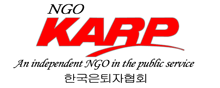 청년층 의식조사
청년층 의식조사
청년층 의식조사
청년층 의식조사
청년층 의식조사
청년층 의식조사
청년층 의식조사
청년층 의식조사
청년층 의식조사
청년층 의식조사
청년층 의식조사
청년층 의식조사
청년층 의식조사
청년층 의식조사
청년층 의식조사
청년층 의식조사
청년층 의식조사
청년층 의식조사
청년층 의식조사
청년층 의식조사
청년층 의식조사
청년층 의식조사
청년층 의식조사
청년층 의식조사
청년층 의식조사
청년층 의식조사
청년층 의식조사
청년층 의식조사
청년층 의식조사
청년층 의식조사
청년층 의식조사
청년층 의식조사
청년층 의식조사
청년층 의식조사
청년층 의식조사